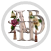 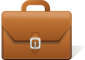 РАДУГА ЦВЕТОВ
Назови, что бывает такого цвета
(сенсорное воспитание) Младший   возраст
3-4 года
Алейник Н.В.
Россия
Краснодарский край
2015
ТП «Всплывающие окна»
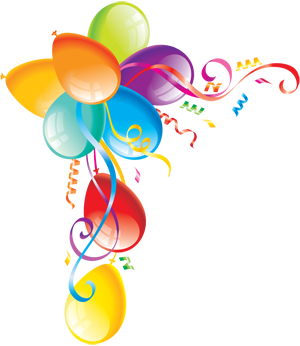 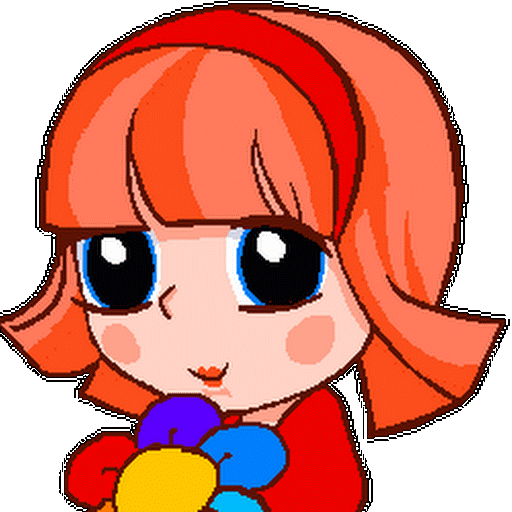 РЕБЯТА!
Посмотрите на цветные кирпичики, наведите на них курсор и 
вы увидите, что бывает вокруг нас 
такого же цвета. Назовите.
Удачи Вам!
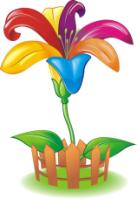 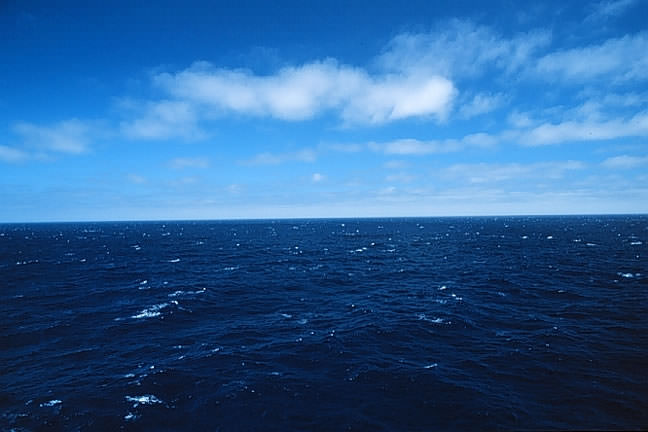 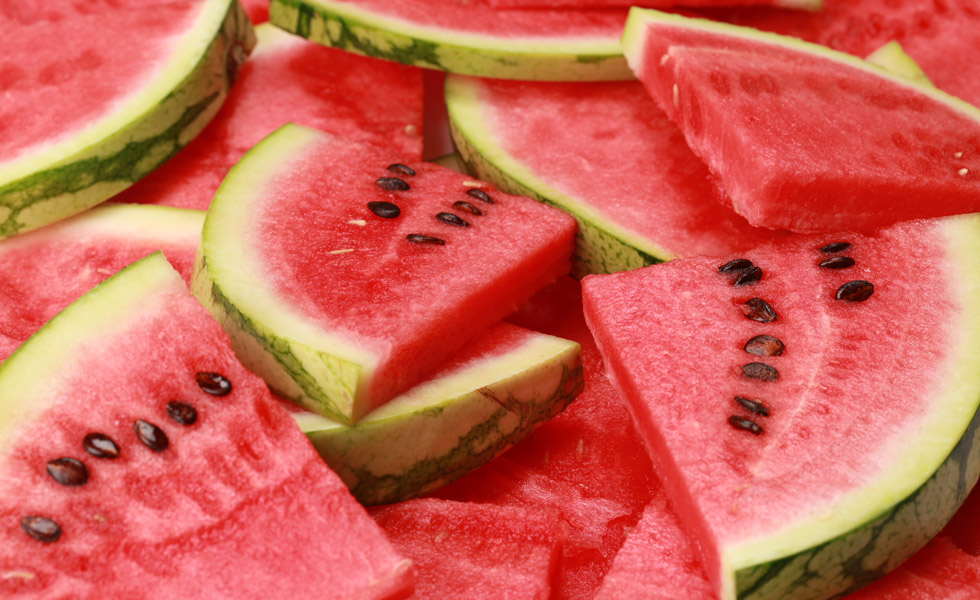 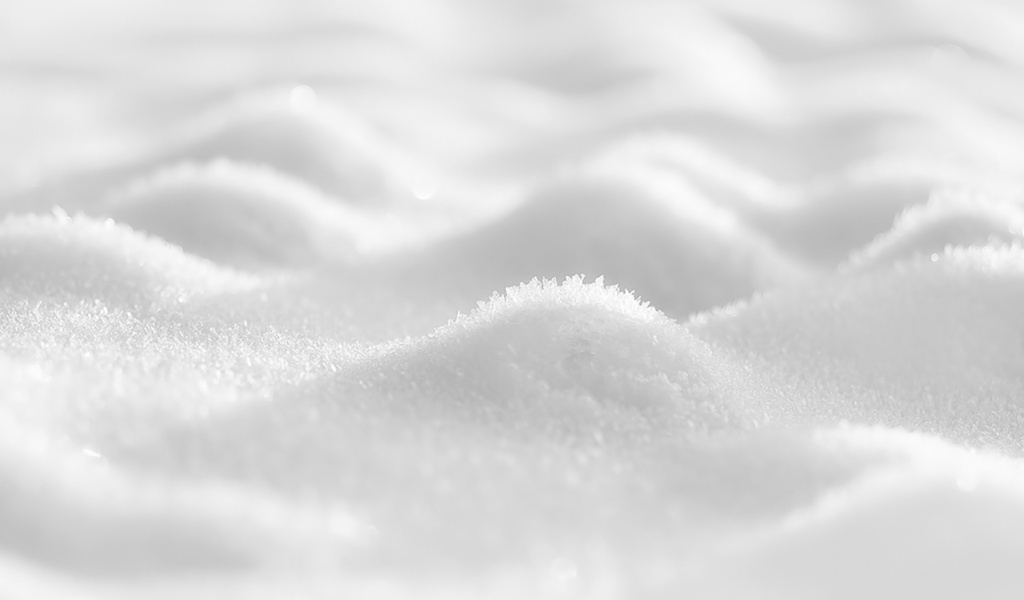 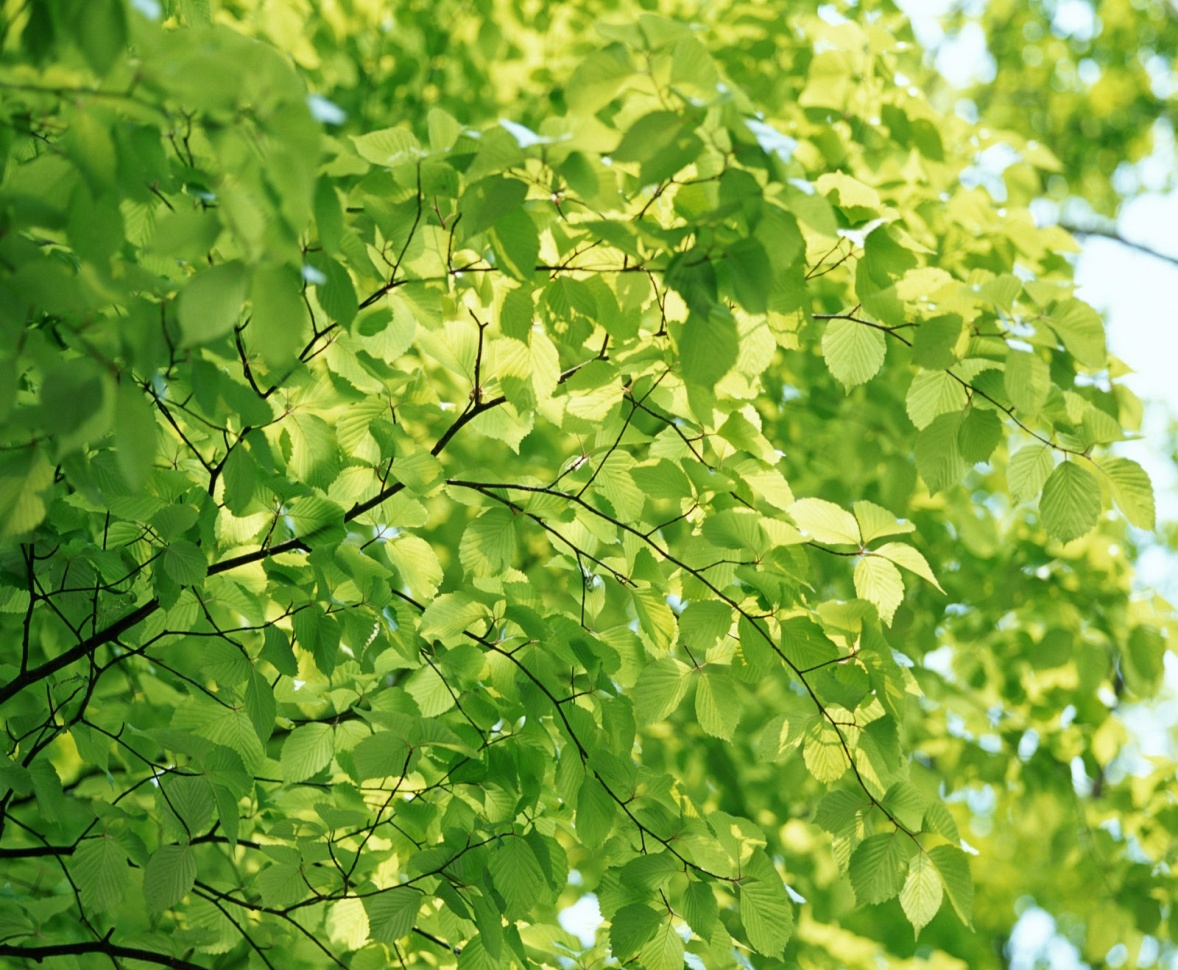 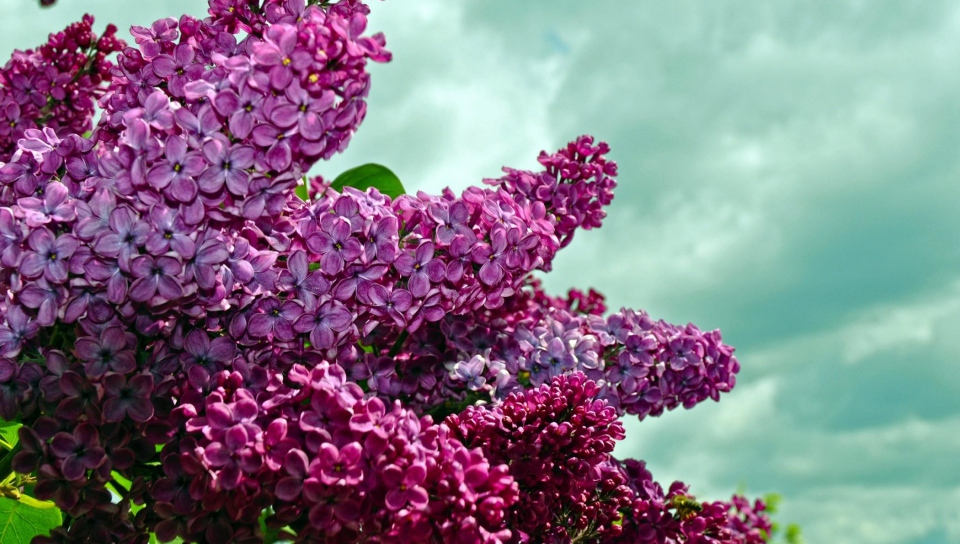 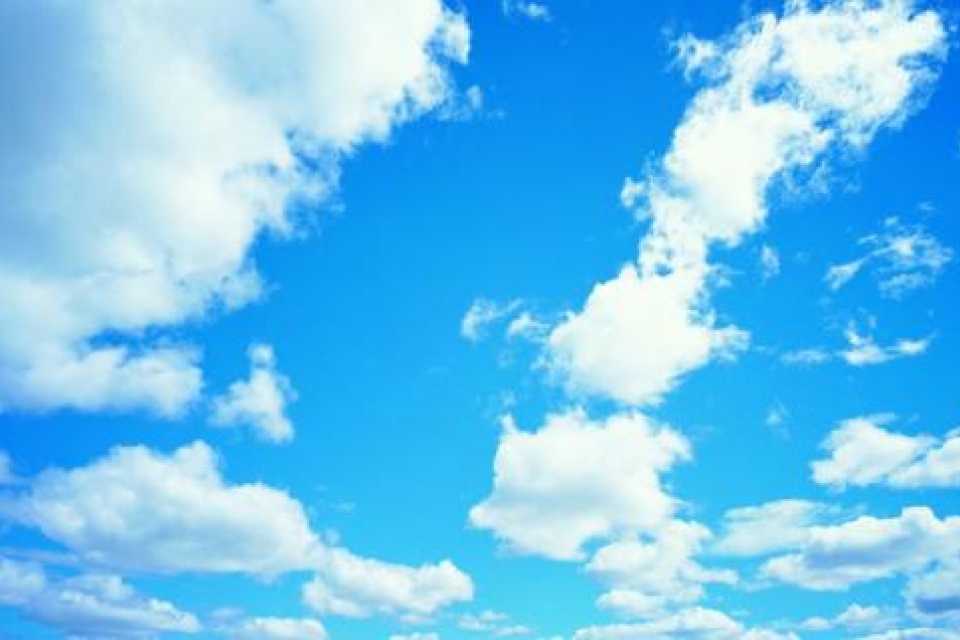 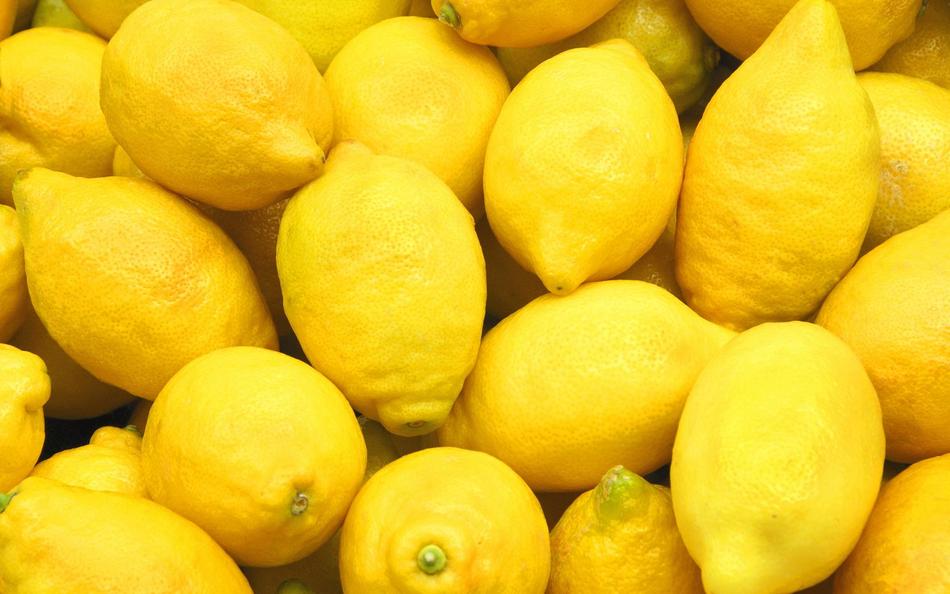 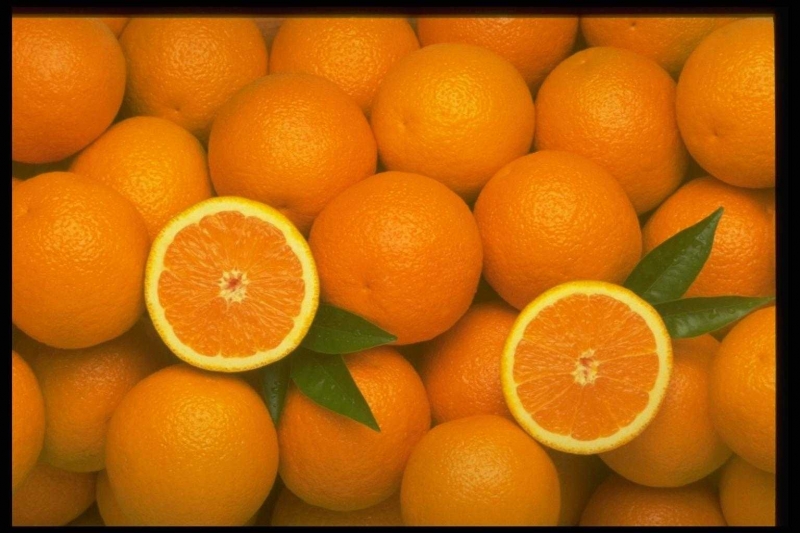 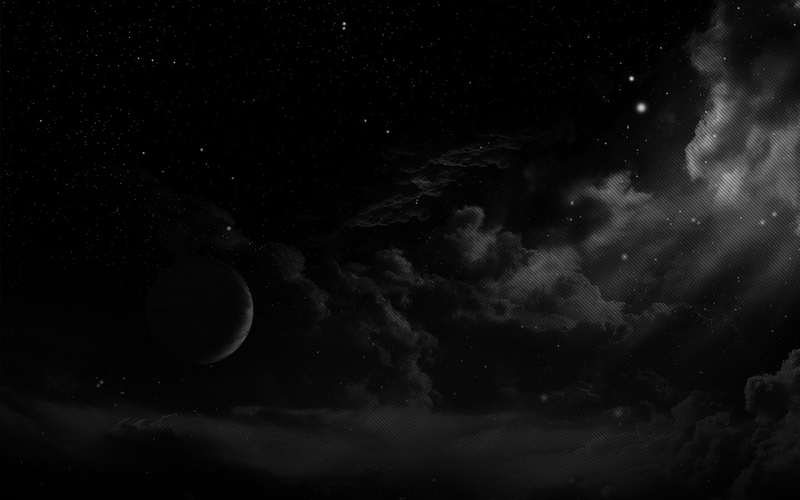 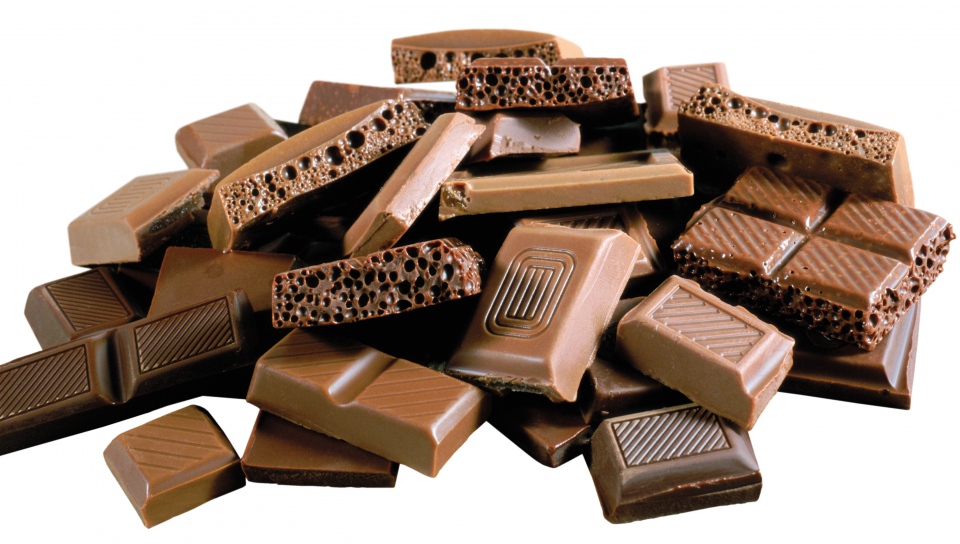 Алейник Наталья Владимировна
Воспитатель детского сада, 
МБДОУ  «ДС № 8 «Теремок»
ст. Канеловская
Староминский район
Краснодарский край
NatalijaAW@yandex.ru
ИСПОЛЬЗУЕМЫЕ ИСТОЧНИКИ